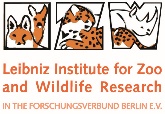 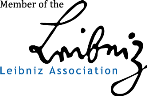 Causes of mortality, diseases and potential threats of ospreys
Leibniz Institute for Zoo and Wildlife Research
Oliver Krone
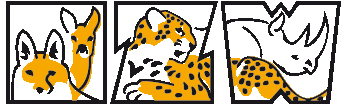 OspreyPandion haliaetus
morph: white underparts, brownish-black back, dark eye stripe, barred tail(♂ dark spotted breast)
iris: yellow (in young birds brown); weight: ♀ 1120-1740g   wings.150-170cm
 ♂ 1208-2050g
habitat: water (seashore, lakes, rivers), breeds on large trees and pylons, ground breeder
breeding density: Brandenburg 0,4 BP/100km2
population: ~400-500 BP/BRD
range: world wide (4ss)
Post mortem examination
migrating, wintering
J
D
F
N
M
anual cycle
O
S
A
breeding
A
M
J
J
fledging
begging flight period
analysed sample
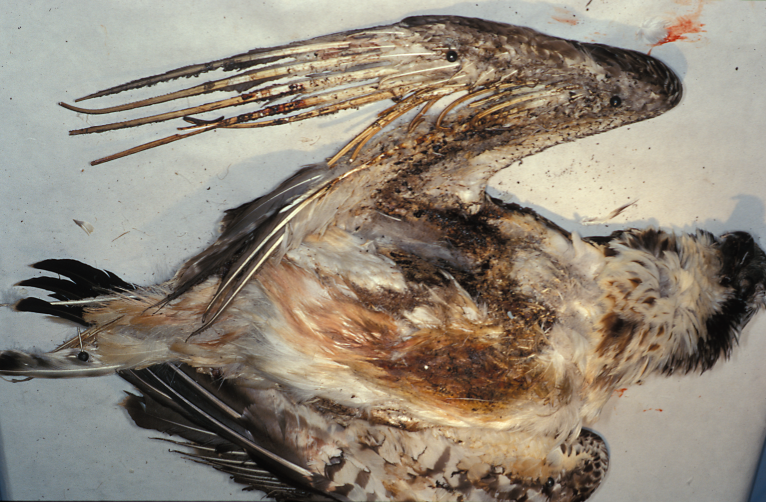 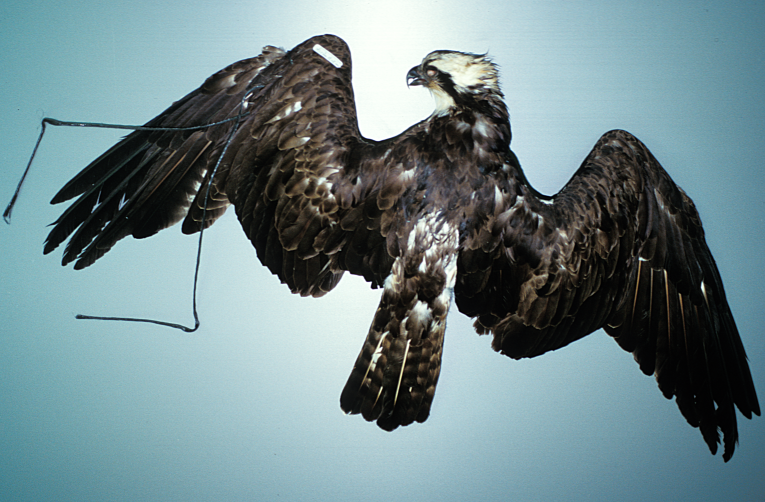 electrocution
entangeled
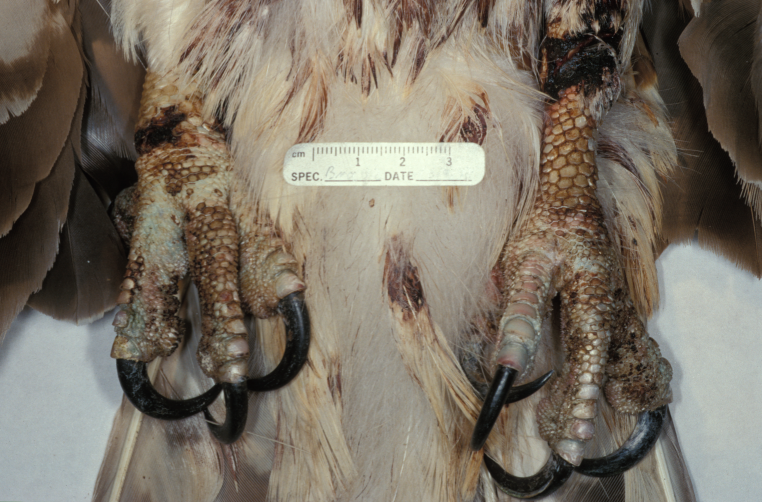 brocken legs
malformation
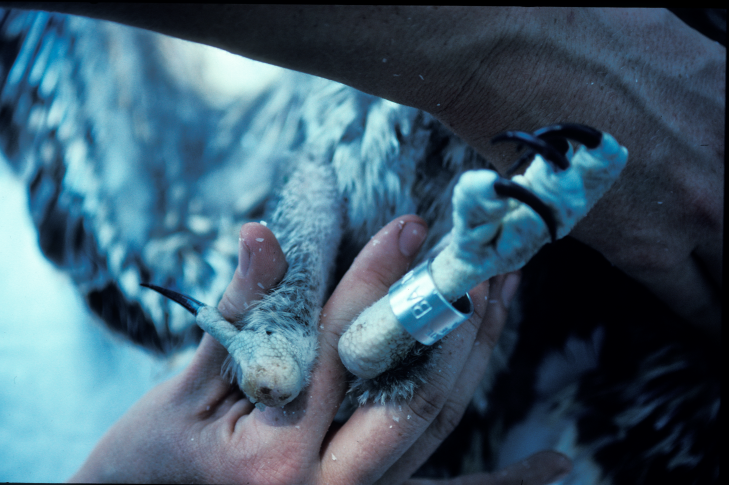 CandidiasisC. albicans
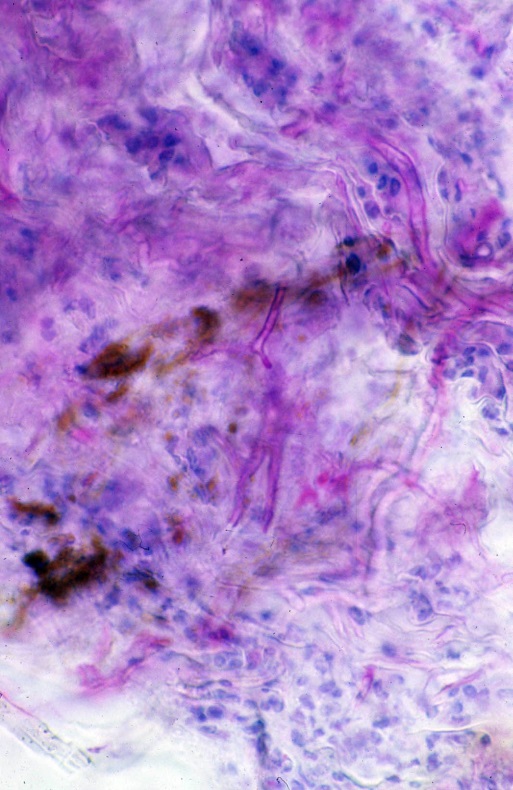 Background
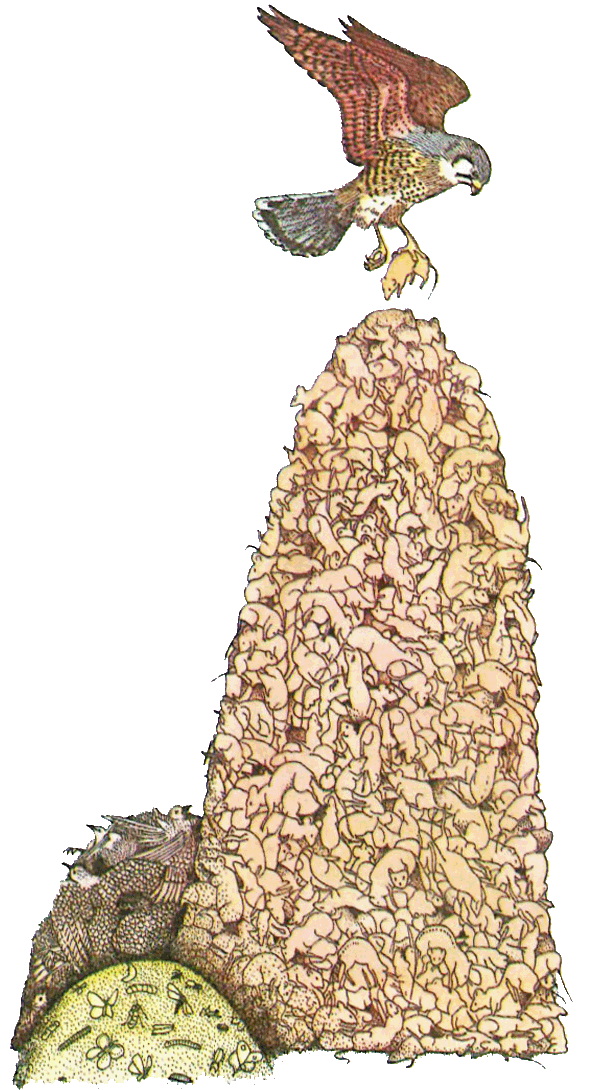 Monitoring pollutants 
Bioindicators
Raptors	- well known, emblematic	- flagships	- apex predators	- food generalists/specialists	- represent diff. trophic levels	- selective hunters/scavengers	- territorial, migratory, dispersing
Pollutants of concern
Plant protection products (PPP)
Biocides
Human & veterinary pharmaceuticals 
Heavy metals
Industrial chemicals registered under REACH
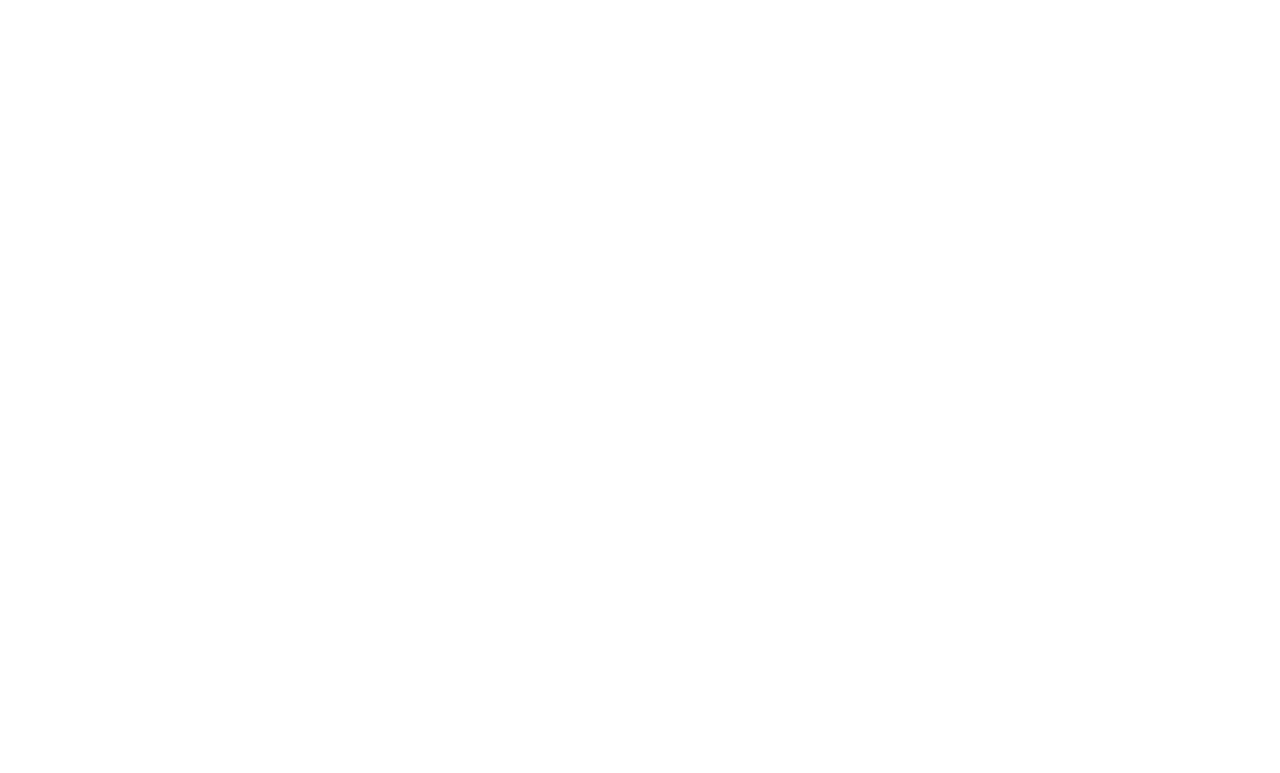 p,p´-Dichloro-Diphenyl-Trichloroethane (DDT)
Chlorinated carbohydrate, persistent, lipophile, mass use
more than 2 mio. t. have been world wide used between 1940 and 70ies
half-life in soil 5-20 years
still used for malaria (mosquito control) in developing countries
In Humans:
premature birth, low birth weight leading to infant mortality (Longnecker et al., 2014)
In birds:
	biomagnification
egg-shell thinning, embryonic death, death in adults
raptor-pesticide syndrome
in white-tailed sea eagles
egg data from sparrow-hawks
What are PBT substances ?
→ uptake and accumulation in biota
→ irreversible harm organisms
Bioaccumulative
Toxic
Persistent
→ no bio-degradation
WNV and USUV positive neutralization assay results from wild bird serum samples in 2014.
FlaviviridaeUsutu-, West Nile Virus
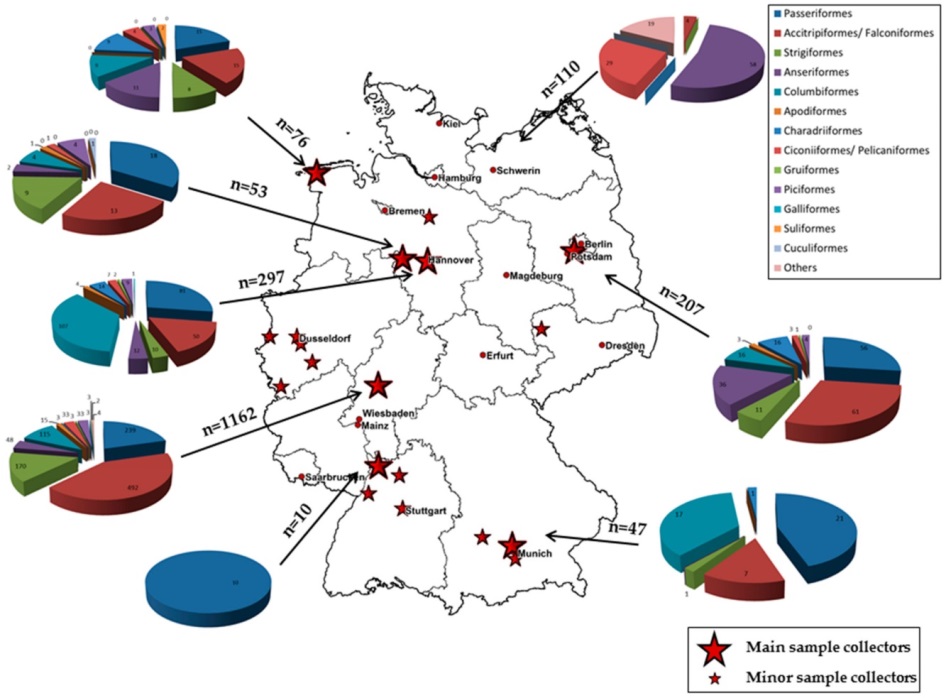 No West Nile RNA detected, but 58 out of 1.825 wild bird sera showed specific neutralizing
antibodies against WNV.
Four wild bird blood samples tested positive for USUV-specific RNA. Additionally, 73 USUV-positive birds were detected in the 2016 dead bird surveillance.
From: Michel et al. (2018) West Nile Virus and Usutu Virus Monitoring of Wild Birds in Germany  Int. J. Environ. Res. Public Health 15, 171
Usutu Virus Flavivirus (Arbovirus)
Origin: found in south Africa and first identified in 1959, named after river Usutu in Swasiland, in Europe since 2001, in Germany since 2010
Epidemiology: transmission via biting mosquitos (Culex pipiens, Aedes albopictus) Host spectrum: only wild birds develop a viraemia, especially susceptible: songbirds, owls (meningoencephalitis in immuno-compromised humans)
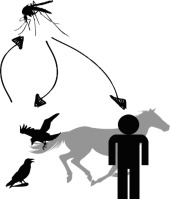 Histopatho: Hepatosplenomegaly, encephalitis and necrosis in heart, liver, spleen and kidney, with lympho-plasmacytic inflammation
Clinic: rarely clinical cases, typical symptoms: fever, headache, exanthema 
Diagnosis: virus isolation, ELISA, PCR
Avian species infected with USUV in Europe.
from: U. Ashraf, J. Ye, X. Ruan, S. Wan, B. Zhu, S. Cao (2015) Usutu virus: an emerging flavivirus in Europe. Viruses. 7, (1): 219–238,
Usutu virus spreads among birds in GermanyBirds in Germany are dying of the African Usutu virus. The disease is transmitted by mosquitoes. Blackbirds in particular have been infected in recent years
West Nile Virus Flavivirus (Arbovirus)
Origin: isolated from a human patient in Uganda in 1937 
Epidemiology: transmission via biting mosquitos 
Host spectrum: only wild birds develop a viraemia, poultry not (exception: geese), especially susceptible: Corvidae, some mammals (exp. Horses)
Histopatho: no pathognomonic  lesions, neuro- and viscerotrophic virus, lesion in ZNS, liver, kidney, spleen, heart
Clinic: per-acute to acute course
unspecific symptoms : paralysis, tremor, torticollis
Diagnosis: virus isolation, ELISA, PCR
WNV in Germany
First reported in a great-grey owl from a zoo  in Halle (Saxony-Anhalt) in August 2018
In a captive gret-grey owl in Bavaria at 12.09.2018
In a captive Goshawk in Saxony at 19.09.2018
In a horse in Brandenburg at 21.09.2018
Until the end of September the virus has been detected in a total of 10 owls, trushes, birds of prey, one horse and a human.
European Centre for Disease Prevention and Control An agency of the European Union
West Nile fever in Europe in 2018 - human cases compared to the previous season; updated 28 September
In 2018, as of 27 September 2018, EU Member States have reported 1.266 human cases: Italy (495), Greece (261), Romania (237), Hungary (190), Croatia (44), France (16), Austria (15), Bulgaria (5) and Slovenia (3). EU neighbouring countries reported 404 human cases: Serbia (320), Israel (81) and Kosovo* (3). To date, 124 deaths due to West Nile virus infection have been reported by Italy (36), Romania (30), Serbia (29), Greece (26), Bulgaria (1), Hungary (1) and Kosovo* (1).During the current transmission season, 201 outbreaks among equids have been reported by Italy (107), Hungary (78), Greece (10), France (2), Romania (2), Austria (1) and Germany (1).
West Nile Virus in the USA
Proven cases of encephalitis 
and/or meningitis 
in humans in the USA
138 bird species have been reported to CDC's West Nile Virus Avian Mortality Database from 1999 to November 2003
Robert B. Tesh: Cross Immunity: West Nile vs. St. Louis Encephalitis in Areas of Overlap
Thank you for your attention…